GIPOD Businesswerkgroep 297 september 2021
Agenda
Terugkoppeling BWG28
GIPOD vernieuwing: status ontwikkeling, geplande releases en aangepaste planning
Signalisatievergunning: status, communicatie, bevraging S&G
Vraag voor Grondwerken: voorstelling schermen
Notificaties: feedback verbeteringen GUI & API
GUI: overlopen feedback & status Q3/Q4
Varia
Digitaal Vlaanderen \
2
Algemeen
Verslag op cocreatie site
Acties
Beslissingen

Overzicht acties/beslissingen op: https://vlaamseoverheid.atlassian.net/wiki/spaces/NGC/pages/562135815/Business+werkgroepen
Digitaal Vlaanderen \
3
Terugkoppeling BWG28
Digitaal Vlaanderen \
4
Terugkoppeling BWG28
Gedefinieerde acties
Navragen update-termijn Wegenregister
AS IS: wordt 4x/jaar bijgewerkt door Digitaal Vlaanderen en AWV 
TO BE: decentraal beheer na koppeling met organisatieregister
Mock-ups GIPOD-formulier toevoegen aan verslag BWG
Done
Mock-ups (Gebundelde) Vraag voor GW delen
Zie verderop
Inplannen themawerkgroep jaarvergunningen
TO DO: zal in okt zijn
Inplannen themawerkgroep notificaties (input VRN ontvangen)
TO DO: zal in okt zijn
Digitaal Vlaanderen \
5
Status vernieuwing & planning
Digitaal Vlaanderen \
6
Planning
Bijkomende vertraging in zomerperiode

Actie: aangepaste planning naar BC
Doorontwikkeling in 2022 (ifv. budget)
Prioriteit 2021 op decretale verplichtingen

Actie: bijkomende ontwikkelcapaciteit
Status huidige ontwikkelingen
Vraag BC: focus op GIPOD-formulier & vraag voor grondwerken

GIPOD-formulier
Aanvraagformulier afgewerkt
Laatste stappen voor back-office

Vraag voor grondwerken
Resultaten wireframes
Ontwikkeling kan starten
Uitbreiding API’s
Implementatie GUI
Releases
6 September
Release feedback GUI
Export (basis)
GIPOD-formulier op beta

Oktober
GIPOD-formulier in productie (zie later)

Beta vraag voor grondwerken API’s
Voorstel planning 2021 naar BC
2021: focus op decretale verplichtingen
Vraag voor grondwerken API’s & GUI
GIPOD-formulier werken
Omleidingen  BWG30
Jaarvergunningen (signalisatievergunning & VGW)  werkgroep oktober

2021: overige
Ssyn beheerder vraagt piloot GW toe te voegen/te verwijderen
Publieke WMS/WFS
GUI feedback
Digitaal Vlaanderen \
10
Voorstel planning 2022 naar BC
2022: decretale verplichtingen
Project(aanvraag) & fasering

2022: overige
Historiek (kan voorlopig via helpdesk opgevraagd worden)
Uitbreidingen export
Parkeerverbod
Advies De Lijn
Hinder aan project / fasering / synergie / meer dan één inname
Start/Stop & voorlopige oplevering
Tijdelijk verbod & sperperiode

Prioriteiten te bepalen door BC & in functie van capaciteit/budget
2FTE ontwikkelcapaciteit
Digitaal Vlaanderen \
11
Signalisatievergunning
Digitaal Vlaanderen \
12
Demo GIPOD-formulier
Bevraging lokale besturen
Enquête antwoorden:
149: Eigen tool
  61: GIPOD-formulier
  90: Niet beantwoord

Opgelet: eigen tool <> GIPOD-integratie
Opgenomen met integratoren
Spotbooking koppelt al terug (o.a. Kortrijk, Leuven, Hasselt, … )

Overige informatie via telefoon & opzoeking
Tabel beschikbaar op cocreatie na BWG
Communicatie
Aannemers: gevalideerd door VRN, kan uitgestuurd worden
Opleidingsfilmpjes beschikbaar
Communicatie via NUTS / rechtstreeks / sectororganisaties

Lokale besturen & politiezones
GIPOD-formulier + opleidingsfilmpjes
Eigen tool met GIPOD koppeling
Eigen tool zonder koppeling
uitfasering ifv wijzigingsdecreet: ofwel GIPOD-formulier ofwel koppeling met GIPOD
Aandachtspunt: S&G bezorgen zelf nog signalisatievergunning aan aanvrager
Digitaal Vlaanderen \
15
Communicatie
Productencatalogus Lokale besturen (IPDC)
Aanpassing fiche Signalisatievergunning 
juridisch te bekijken  mogelijk pas ná goedkeuring decreetswijziging

Online sessies eind oktober ingepland
Steden en gemeenten
Aannemers

Akkoord gevraagd: productie GIPOD-formulier 1 oktober
Digitaal Vlaanderen \
16
Pauze tot 11H10
Digitaal Vlaanderen \
17
Vraag voor grondwerken
Voorstelling schermen
Digitaal Vlaanderen \
18
Aanvraag indienen
Wireframe: vraag voor GW in detail GW
Variaties :
- indien nog geen aanvraag gebeurd is: enkel knop zichtbaar
- indien meerdere aanvragen: gegroepeerd per aanvraagdatum
- status wordt altijd weergegeven tussen haakjes
- klikbare links

- view niet-beheerder GW: zelfde info, witte achtergrond, geen knop
- view behandelende domeinbeheerder: zelfde info, bold (eigen org), geen knop
Digitaal Vlaanderen \
20
Wireframe: vraag voor GW indienen vanuit GW
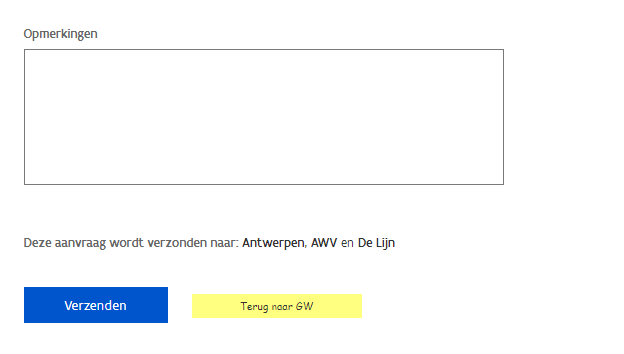 Digitaal Vlaanderen \
21
Wireframe: gebundelde vraag voor GW indienen vanuit SYN
Per GW in de SYN zal een dergelijk blok te zien zijn
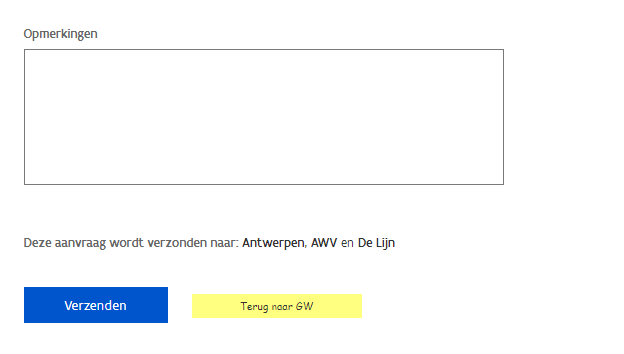 Digitaal Vlaanderen \
22
Aanvraag raadplegen
Wireframe: detailview vraag voor GW (1)
Digitaal Vlaanderen \
24
Wireframe: detailview vraag voor GW (2)
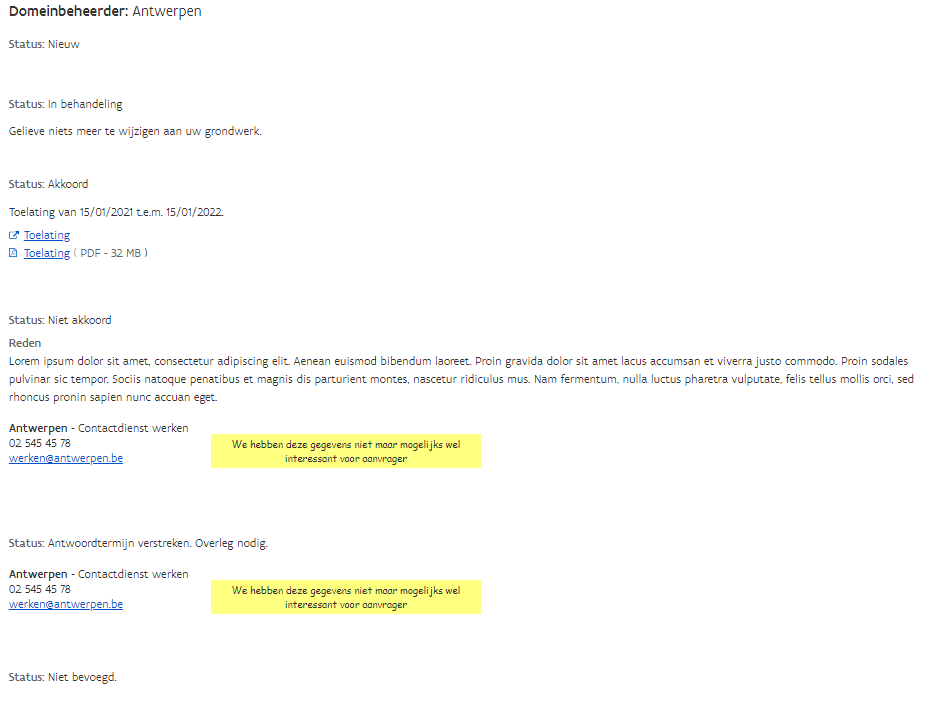 Afhankelijk van de status, is er andere informatie zichtbaar
Digitaal Vlaanderen \
25
Wireframe: gebundelde vraag voor GW in detail SYN
Variaties :
- indien nog geen aanvraag gebeurd is: enkel knop zichtbaar
- indien meerdere aanvragen: gegroepeerd per aanvraagdatum
- overzicht statussen in tabelvorm
- klikbare link

- view niet-piloot SYN: zelfde info, witte achtergrond, geen knop
- view behandelende domeinbeheerder: zelfde als piloot-view, geen knop
Digitaal Vlaanderen \
26
Wireframe: detailview gebundelde vraag voor GW
+Beheerder GW
Nog extra info nodig in dit overzicht? Beheerder GW bijv?
Digitaal Vlaanderen \
27
Wireframe: overzicht voor aanvragers: Mijn aanvragen
- Kolommen OK ?
- Filters OK ?
Digitaal Vlaanderen \
28
Aanvraag behandelen
Wireframe: overzicht voor domeinbeheerders ("back office")
- Kolommen OK ?
- Filters OK ?
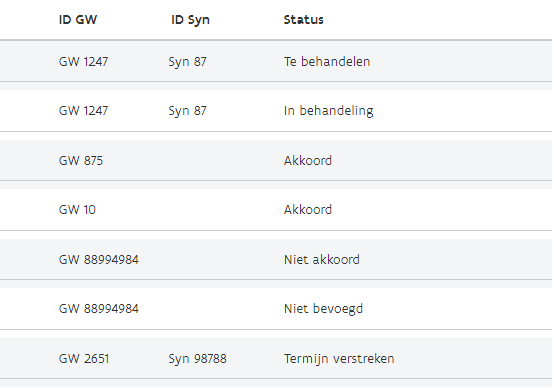 Digitaal Vlaanderen \
30
Wireframe: behandel vraag voor GW (1)
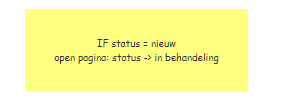 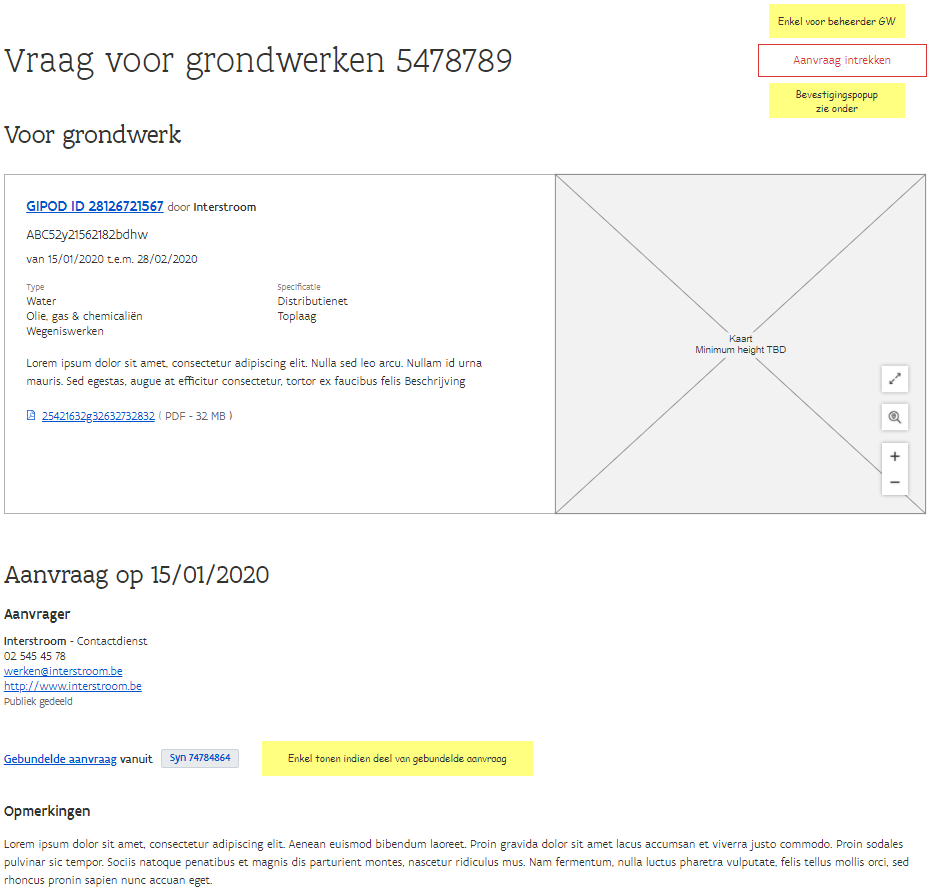 Digitaal Vlaanderen \
31
Wireframe: behandel vraag voor GW (2)
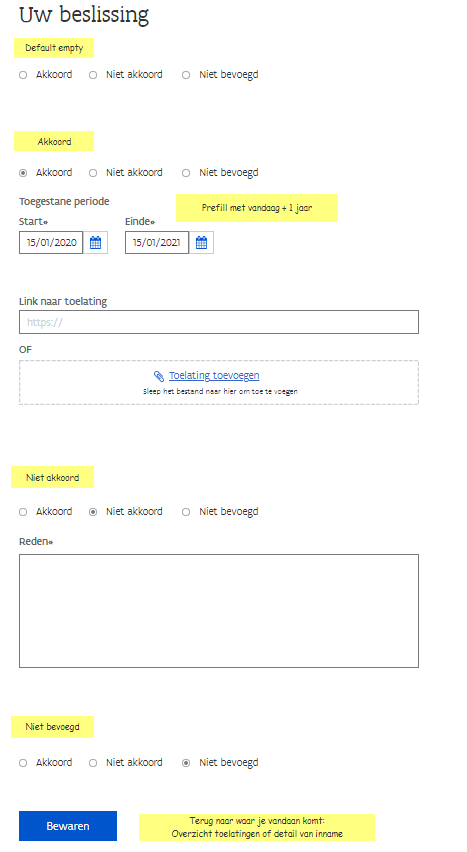 Afhankelijk van de status, zal andere info meegegeven moeten worden
Digitaal Vlaanderen \
32
Vragen rond businessregels
Wat met verwijderd GW?
VGW krijgt status “geannuleerd” + notificatie ODB (BWG28)
Voorstel om status “ingetrokken” te noemen om consistent te zijn met samenwerking

Wat met GW verwijderd uit Ssyn maar gebundelde VGW?
De VGW voor dat ene GW (uit de bundel) wordt automatisch ingetrokken
Als beheerder alleen wil verder gaan -> nieuwe VGW

Wat als de piloot van een synergie wijzigt, en er is een gebundelde VGW?
Nieuwe piloot kán gebundelde VGW intrekken of een nieuwe uitsturen
Maar aanvrager blijft oude piloot
Nieuwe & aangepaste API’s
Op basis van goedgekeurde wireframes: ontwikkeling bijkomende API’s komende sprints
API’s beschikbaar via swagger in oktober

Grote lijnen:
Gebundelde aanvraag via synergie-id
Toevoegen identificatie voor een uitgestuurde vraag (vb. meerdere domeinbeheerders, of gebundelde vraag)
Zoeken op VGW
Updates aan VGW (incl. business regels)
Lijst van domeinbeheerders voor zone/GW (raadpleegbaar vóór indienen)
Notificaties feedback
Digitaal Vlaanderen \
35
Feedback VRN
Inhoudelijke verbeteringen/aanvullingen
Functionele verbeteringen (beheer)
Extra notificaties
Themawerkgroep notificaties
Te plannen (in oktober)

=> Suggesties bespreken, selecteren en prioriteren
Digitaal Vlaanderen \
37
GUI feedback
Digitaal Vlaanderen \
38
Status ifv prioriteiten -> opgeschoven naar Q4, wordt opnieuw besproken op BWG 30

Voorlopig prioriteit: 
- Signalisatievergunning & Vraag voor grondwerken
Feedback GUI – Planning Q3 -> Q4
Digitaal Vlaanderen \
40
Varia
Digitaal Vlaanderen \
41
Varia
Vraag Farys: kan verplichting emailadres bij publieke contactgegevens geschrapt worden?
Voor publiek contact hebben zij een algemeen telefoonnummer en website met contactformulier, geen emailadres
Breekt dit integraties? 

Vraag Telenet: update zone SynA bij update zone lancerend GW?
AS IS (eerder beslist): 
Zone SynA blijft stabiel, zo is duidelijk voor welke zone de vraag tot samenwerking gesteld is
Bij update zone lancerend GW moet SynA ingetrokken en geherlanceerd worden indien nieuwe zone relevant
TO BE: zone SynA toch aanpassen bij update zone GW?
Varia
Volgende BWG 30: 16 november
Voorstel om BWG en themawerkgroepen terug fysiek in te richten
Vragenuurtjes en demo's blijven digitaal